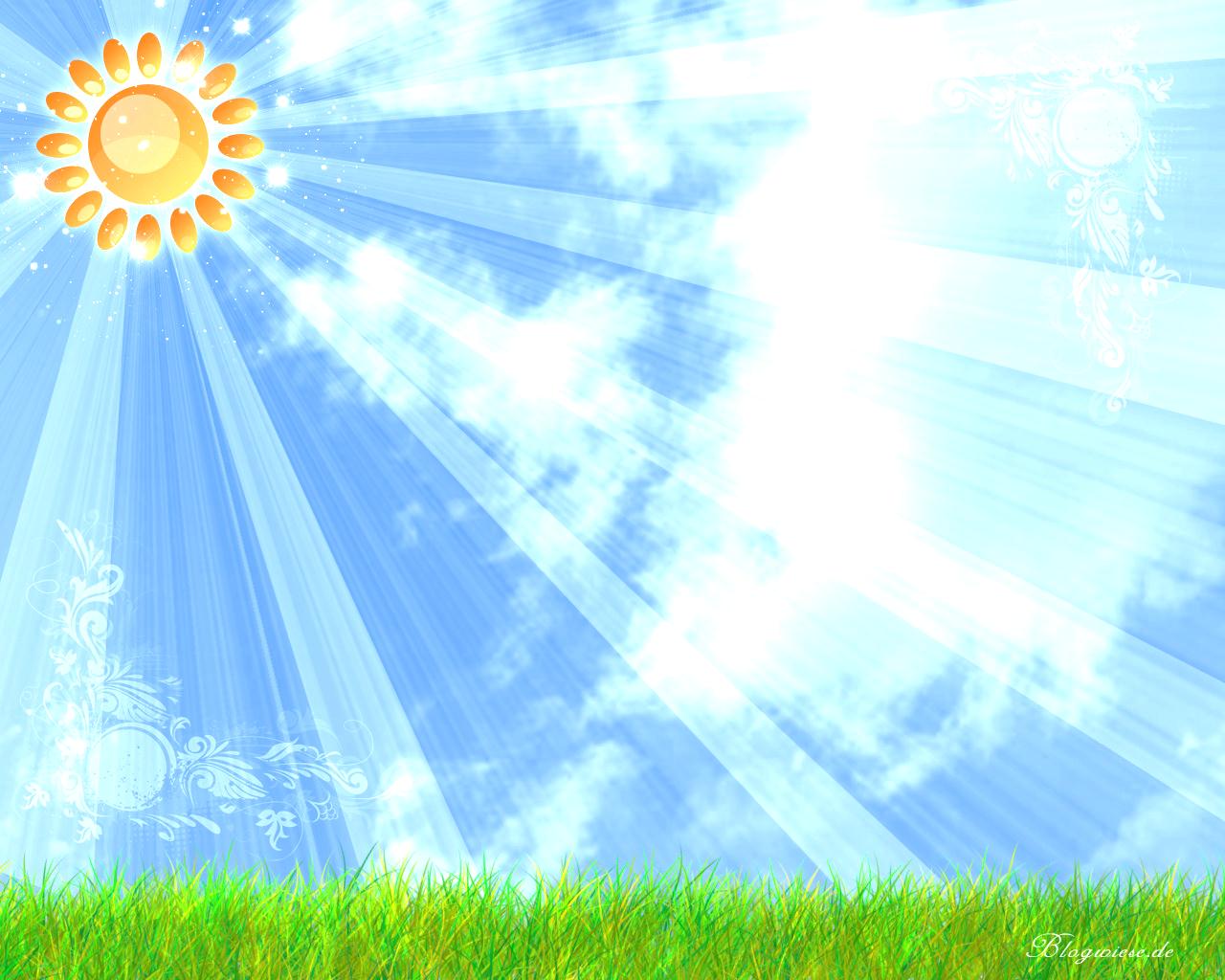 Tiết 42, Bài 42:
 ẢNH HƯỞNG CỦA ÁNH SÁNG LÊN ĐỜI SỐNG SINH VẬT
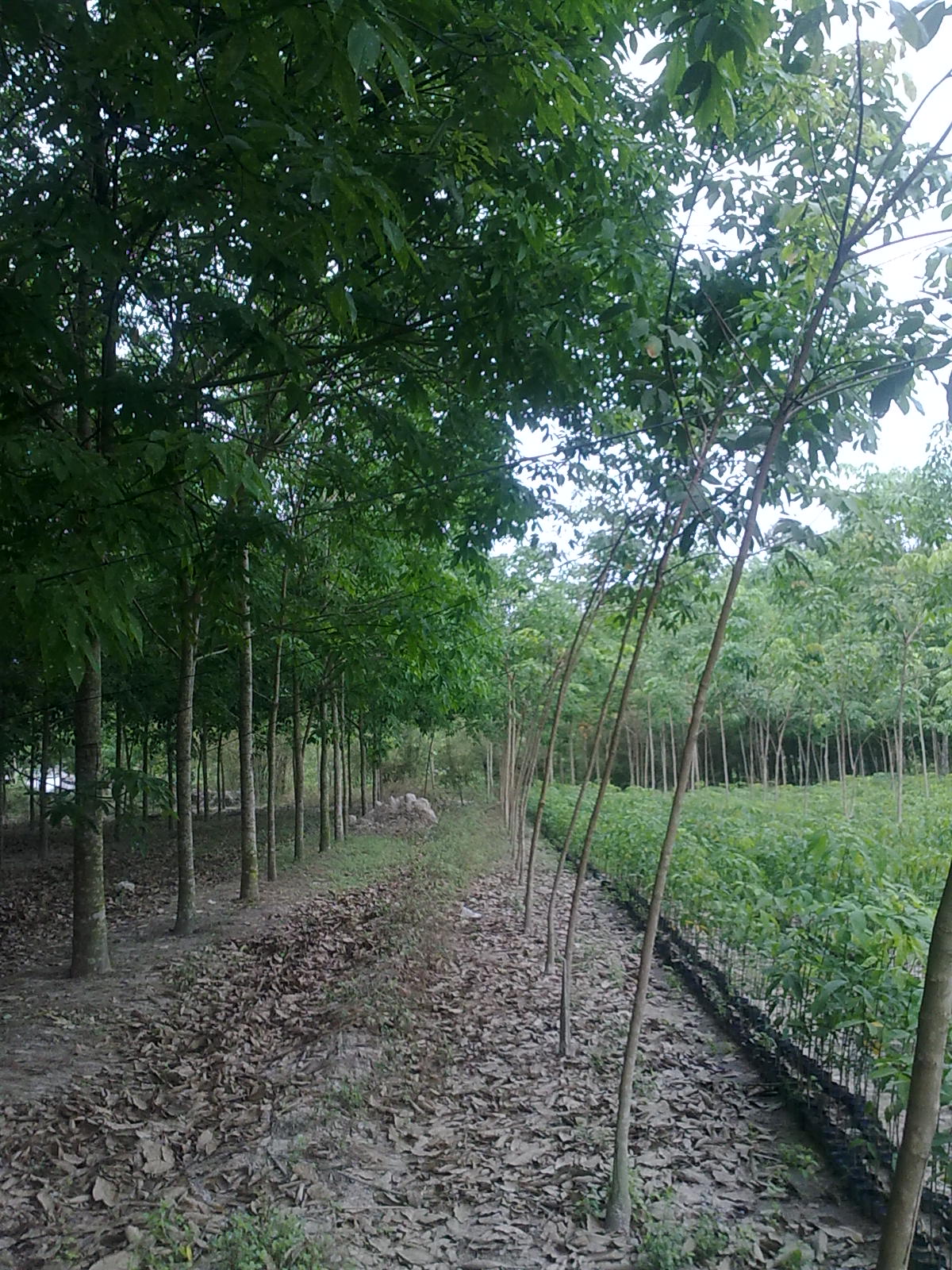 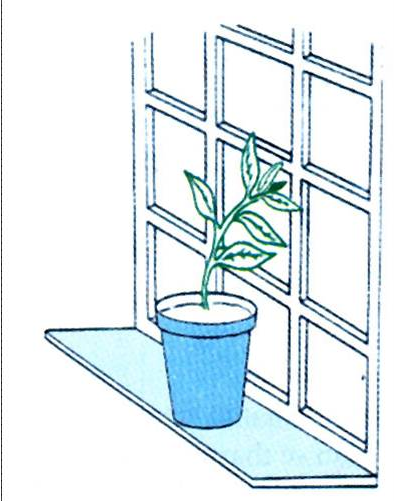 Em có nhận xét gì về hình thái của cây? Giải thích.
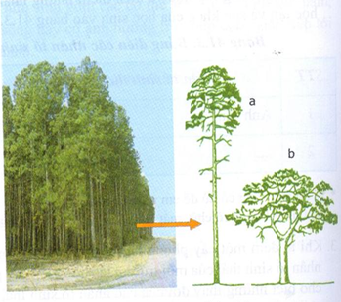 H 42.2. Rừng thông. Cây thông mọc xen nhau trong rừng (a) và cây thông mọc riêng rẽ nơi quang đãng (b)
Hình thái cây thông mọc xen nhau trong rừng (a) và cây thông mọc riêng rẽ nơi quang đãng (b) có gì khác nhau? Hãy giải thích vì sao các cành phía dưới của cây sống trong rừng lại sớm rụng?
Ánh sáng ảnh hưởng những đặc điểm nào của cây?
Phiến lá nhỏ, hẹp, màu  xanh nhạt.
- Thân cây thấp số cành nhiều.
phiến lá to, cành tập trung ở ngọn.
- Thân cây vươn cao.
Có  khả   năng   quang hợp trong  điều kiện ánh sáng yếu,   quang   hợp  yếu   trong điều  kiện  ánh sáng yếu
Cây điều tiết thoát hơi nước kém.
Cường độ quang hợp cao trong điều kiện ánh sáng mạnh. 
Cây điều tiết thoát hơi nước linh hoạt.
TIẾT42: ẢNH HƯỞNG CỦA ÁNH SÁNG LÊN ĐỜI SỐNG SINH VẬT
I. Ảnh hưởng của ánh sáng lên đời sống thực vật

Ánh sáng ảnh hưởng đến hình thái và hoạt động sinh lí của thực vật như: Quang hợp, Hô hấp  và thoát hơi  nước …của cây.
Cây ưa sáng
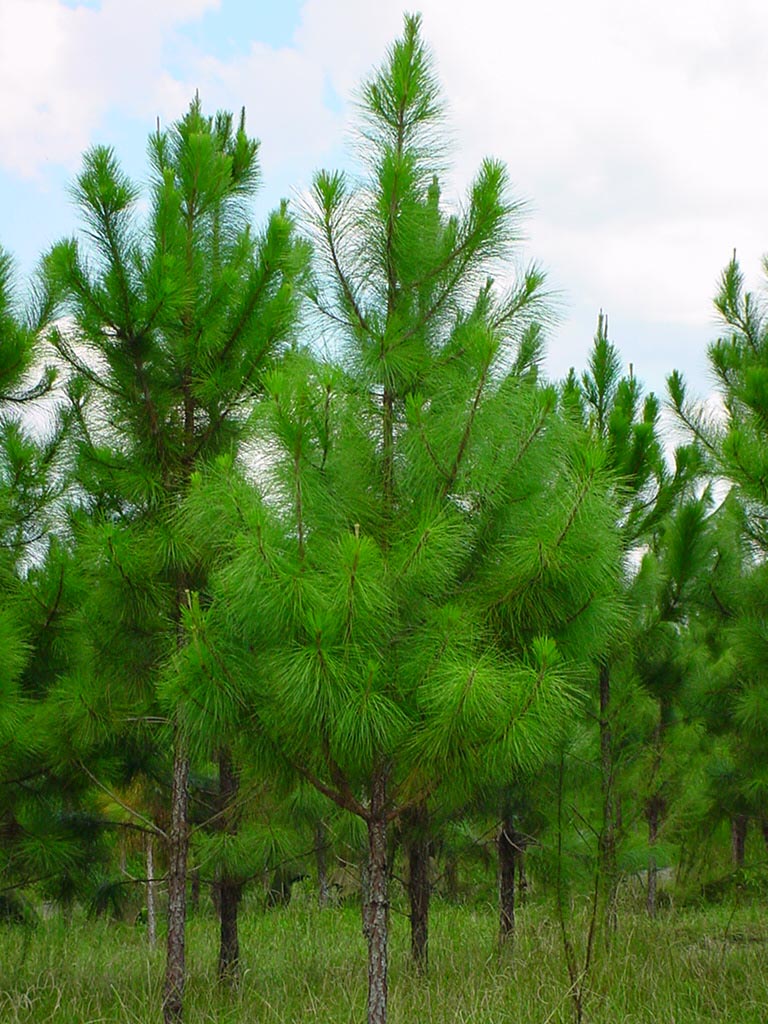 Cây thông
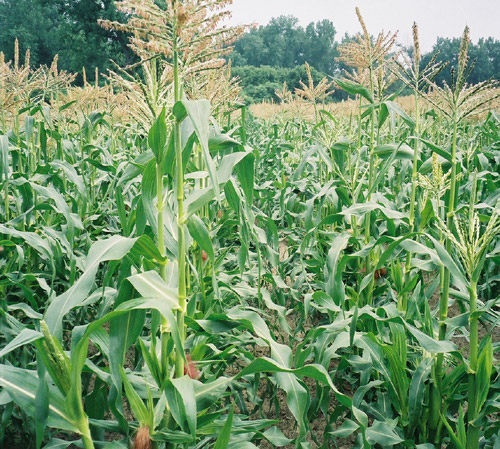 Cây ngô
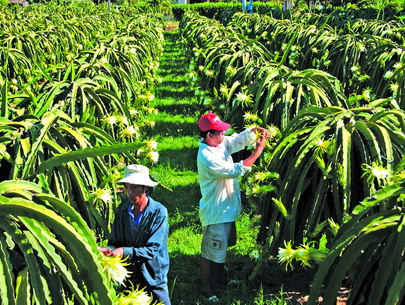 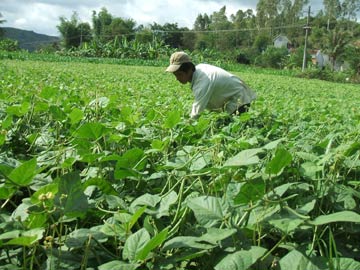 Cây đậu xanh
Cây thanh long.
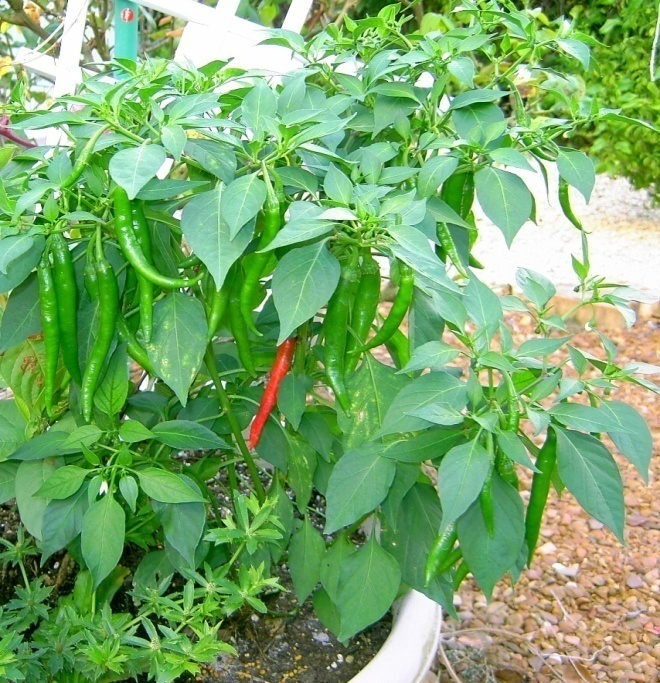 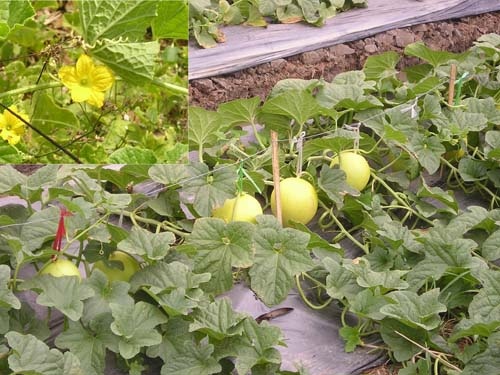 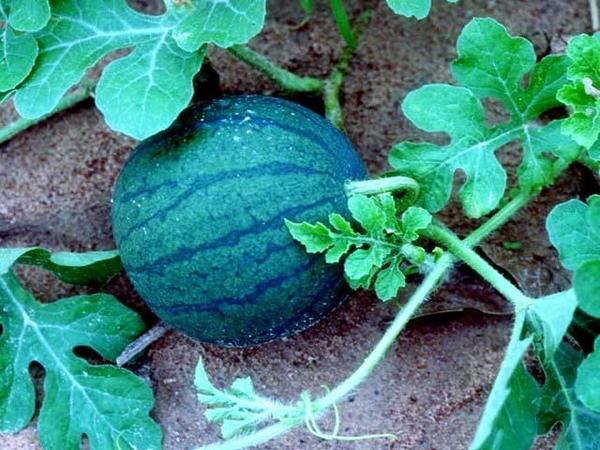 Cây ớt             Cây dưa hoàng kim        Cây dưa hấu
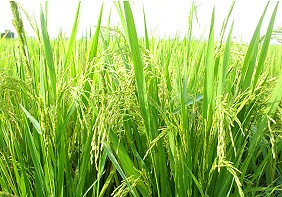 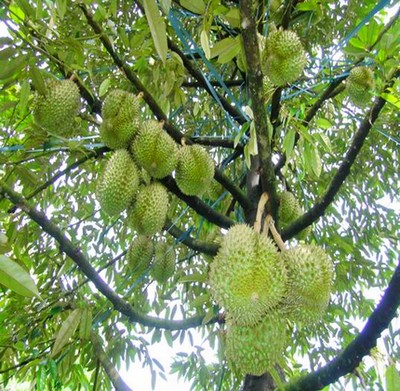 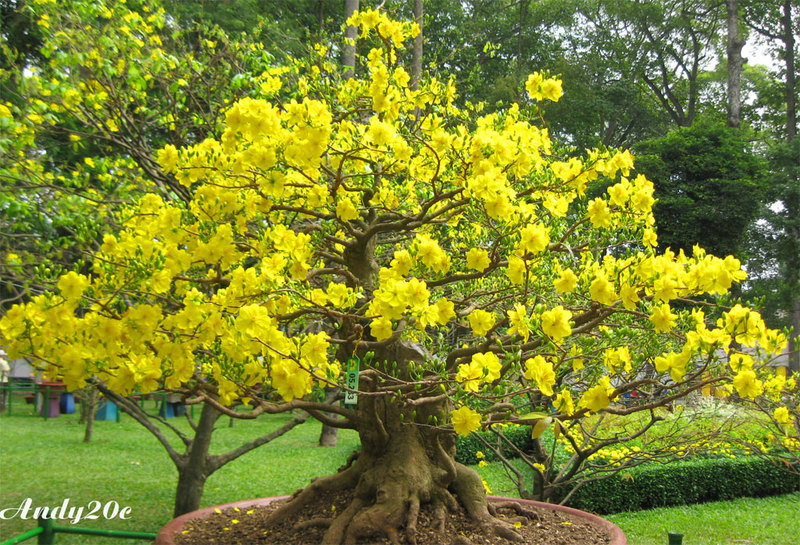 Cây lúa                Cây sầu riêng       Cây mai vàng
Cây ưa bóng
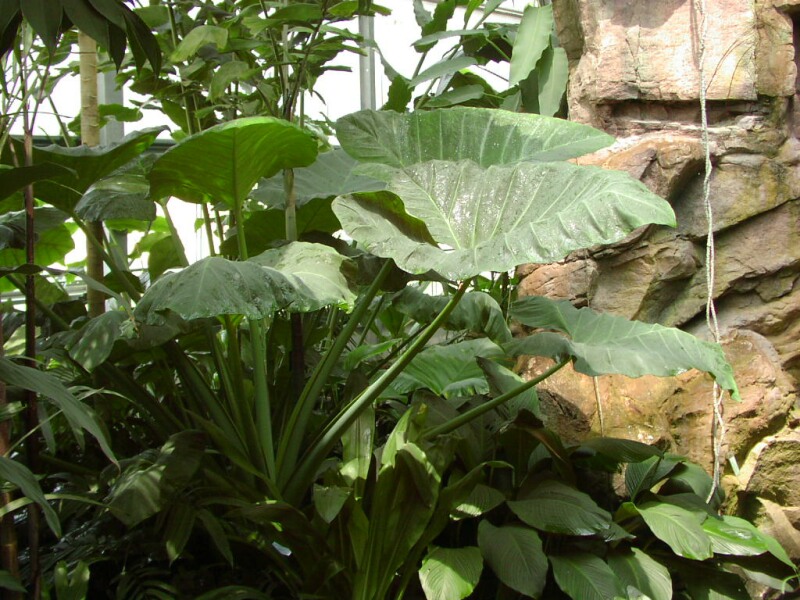 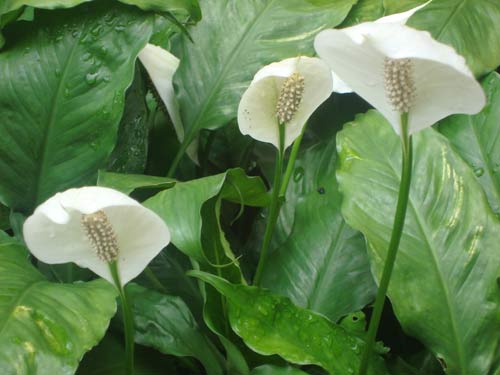 Cây ráy
Cây lan Ý
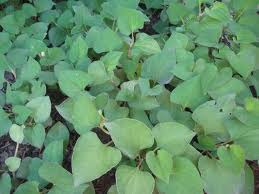 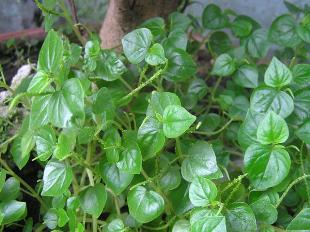 Rau diếp cá
Cây rau càng cua
Cây ưa bóng
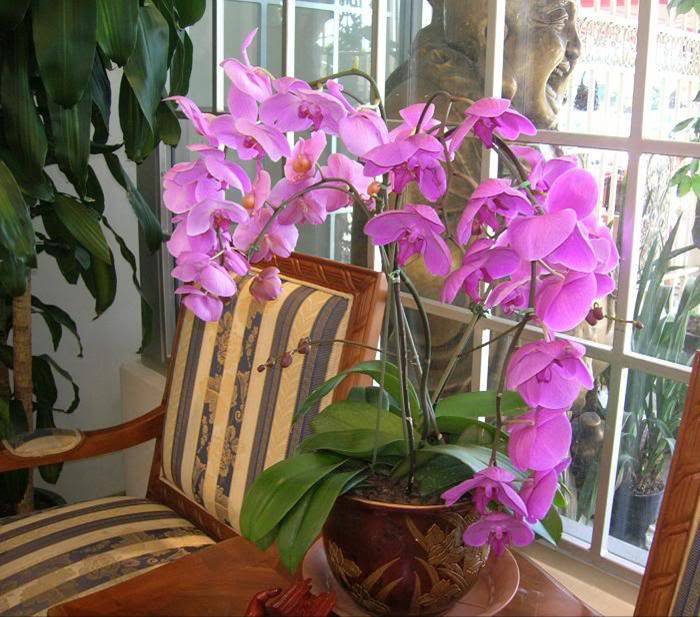 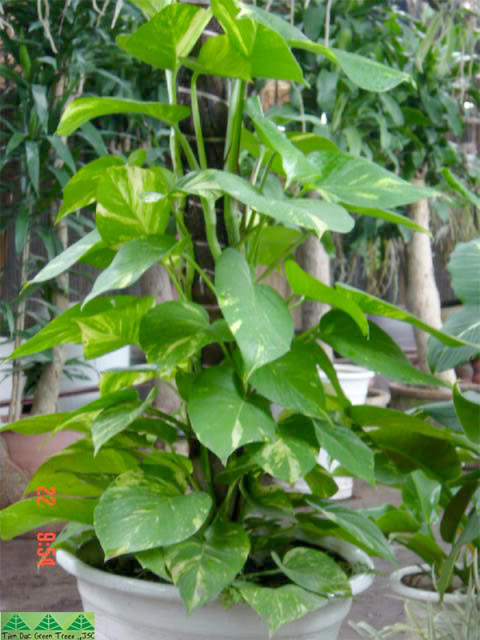 Cây phong lan
Cây vạn niên thanh
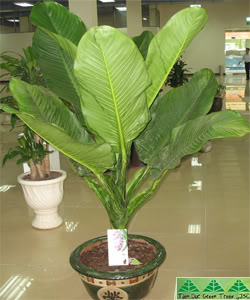 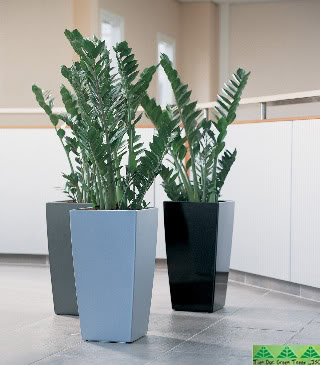 Cây đại phú gia
Cây kim phát tài
Dựa vào khả năng thích nghi với điều kiện ánh sáng khác nhau, người ta làm gì để tăng năng suất cây trồng?
-Trồng cây với mật độ phù hợp.
-Xen canh cây ưa sáng và cây ưa bóng giúp phát triển nông nghiệp
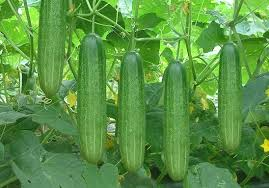 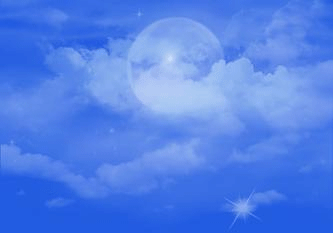 Ảnh hưởng của ánh sáng lên đời sống thực vật.
II. Ảnh hưởng của ánh sáng lên đời sống động vật.
Sai!
Sai!
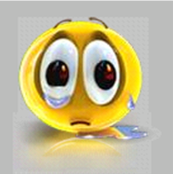 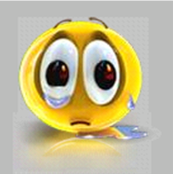 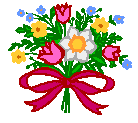 Đúng!
Thí nghiệm
Vào đêm trăng sáng, tìm một tổ kiến và quan sát kiến bò trên đường mòn nhờ ánh sáng mặt trăng. Đặt trên đường đi của kiến một chiếc gương nhỏ để phản chiếu ánh sáng, sau đó theo dõi hướng bò của kiến. Có 3 khả năng có thể xảy ra:
A. Kiến sẽ tiếp tục bò theo hướng cũ.
B. Kiến sẽ bò theo nhiều hướng khác nhau.
C. Kiến sẽ bò theo hướng ánh sáng do gương phản chiếu.
- Em chọn khả năng nào trong 3 khả năng trên? 
- Qua thí nghiệm trên, hãy cho biết ánh sáng có ảnh hưởng đến hoạt động nào của động vật?
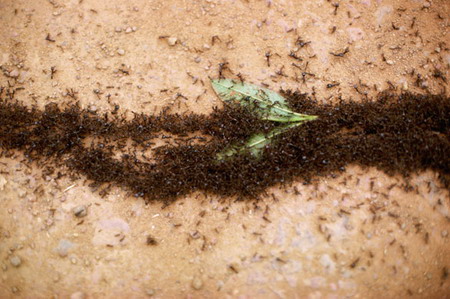 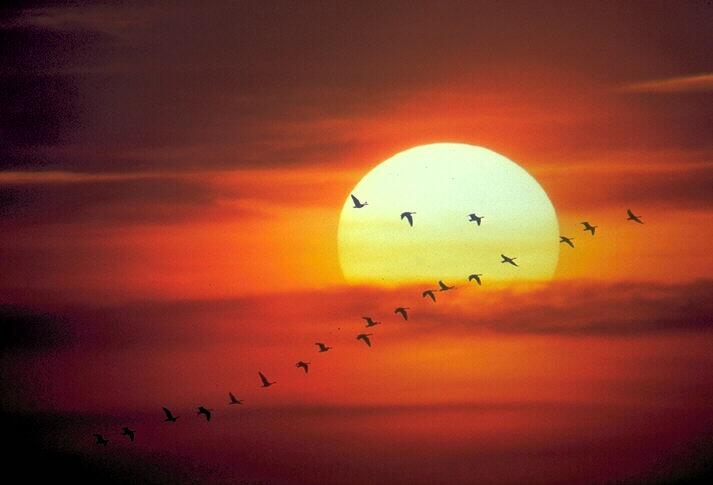 Kiến du mục
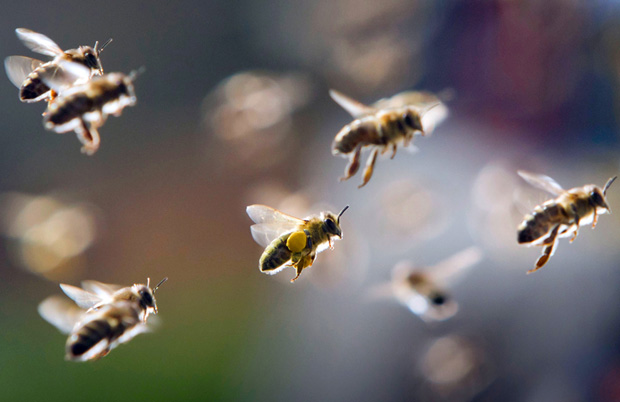 Chim di trú
Ong tìm mật
Chim đi ăn trước lúc mặt trời mọc
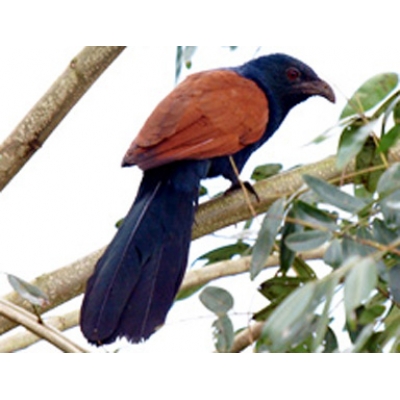 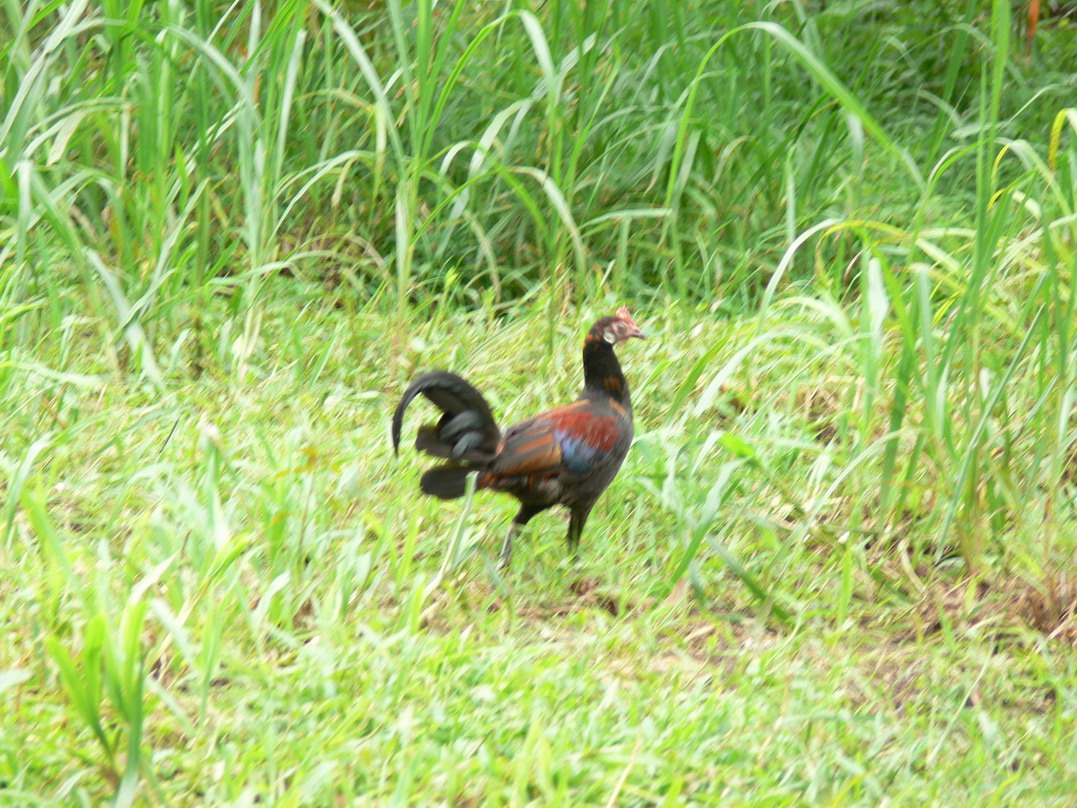 Gà cỏ
Bìm bịp
Chim đi ăn vào lúc mặt trời mọc
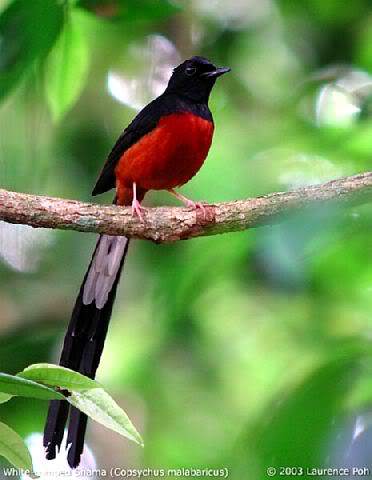 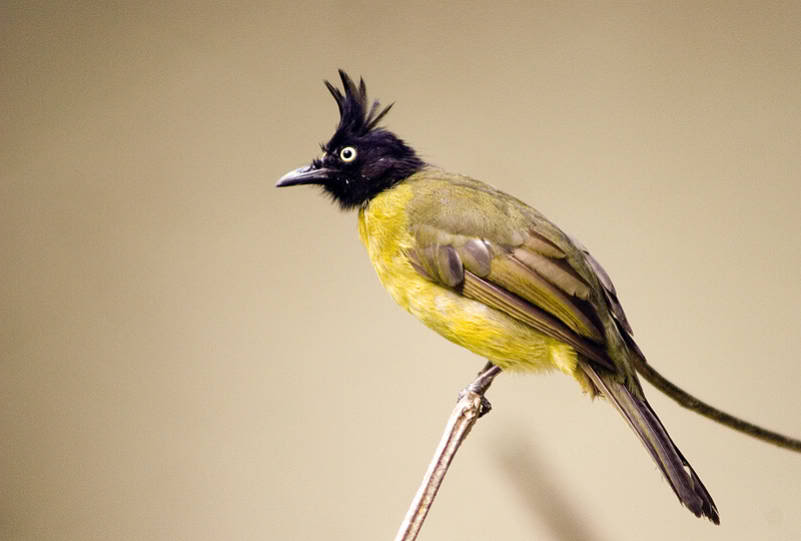 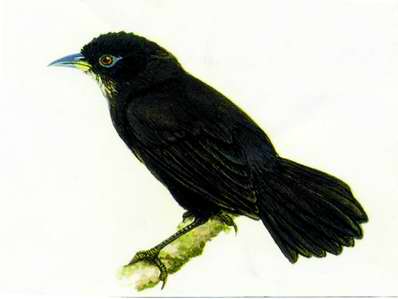 Khướu mun
Chào mào
Chích chòe
Chim kiếm ăn vào ban đêm
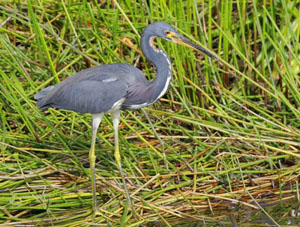 Diệc
 3 màu
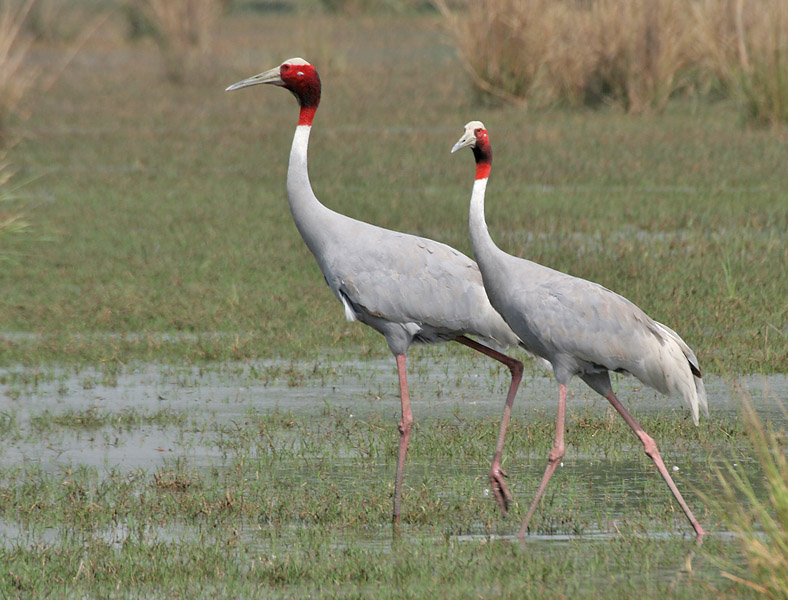 Sếu 
đầu đỏ
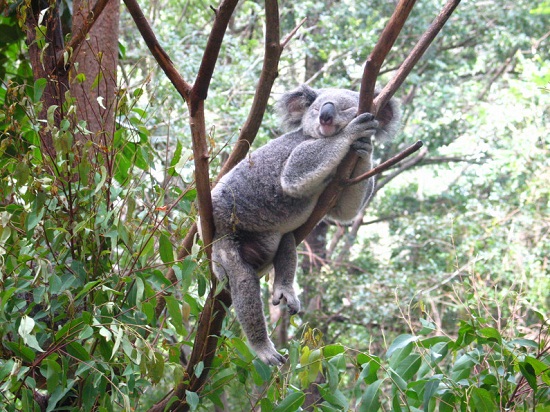 Koala
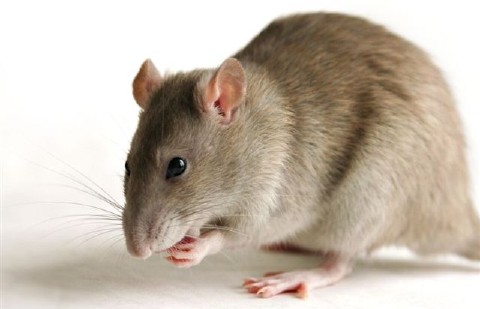 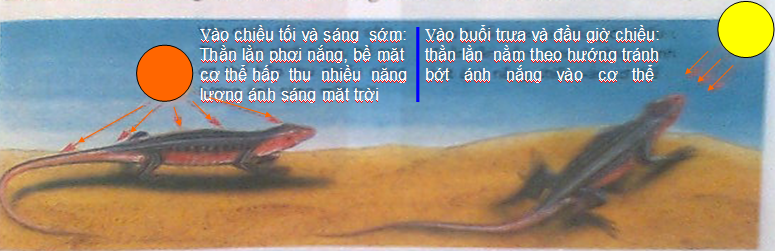 H 42.3 – Thằn lằn phơi nắng vào các thời điểm khác nhau trong ngày
Hoàn thành bài tập sau bằng cách ghép cột tương ứng, thích hợp
1 – c, e
2 – a, d, f, b
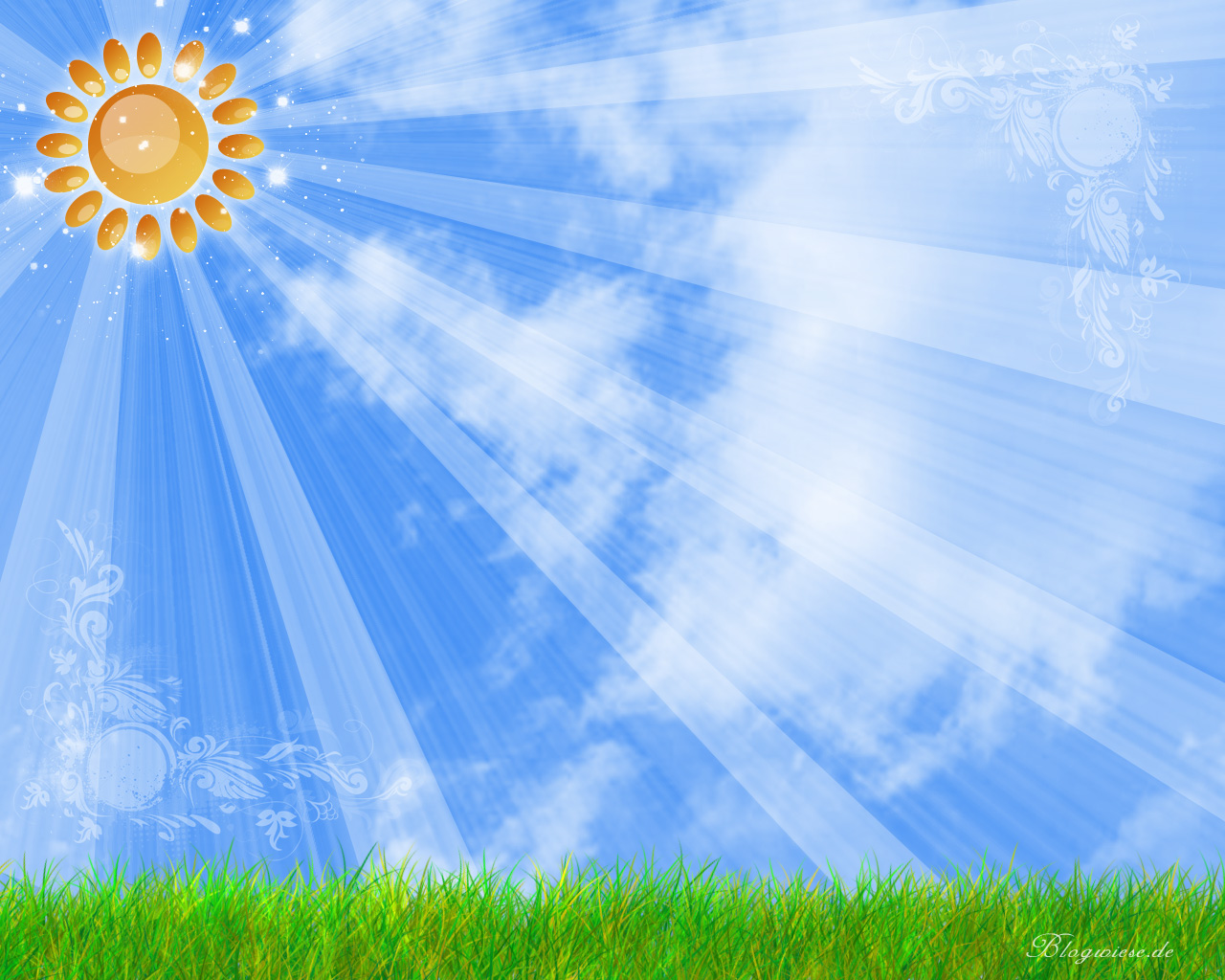 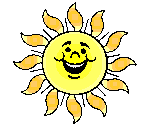 Ánh sáng
Động vật
Thực vật
Khả năng nhận biết, định hướng di chuyển, sinh trưởng, sinh sản,..
Chia 2 nhóm
Hình thái, sinh lí
Chia 2 nhóm
Động vật ưa sáng
Thực vật ưa bóng
Động vật ưa tối
Thực vật ưa sáng
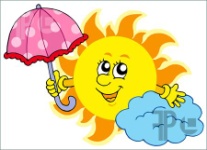 Chọn đáp án đúng nhất

Câu 1: Khi trồng cây nơi có ánh sáng không đều thì tán lá của cây sẽ:
a. Phát triển đều về mọi hướng.
b. Phát triển mạnh về nơi có ánh sáng nhiều.
c. Phát triển mạnh về nơi có ánh sáng yếu hơn.
d. Phát triển theo chiều thẳng đứng.

Câu 2: Động vật thích nghi với điều kiện chiếu sáng khác   nhau nên được chia thành hai nhóm:
Động vật chịu hạn và ưa ẩm				
Động vật ưa bóng và ưa sáng
Động vật ưa sáng và ưa tối				
Động vật ưa ẩm và ưa khô
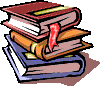 BS: Ảnh hưởng của nhiệt độ và độ ẩm lên đời sống sinh vật